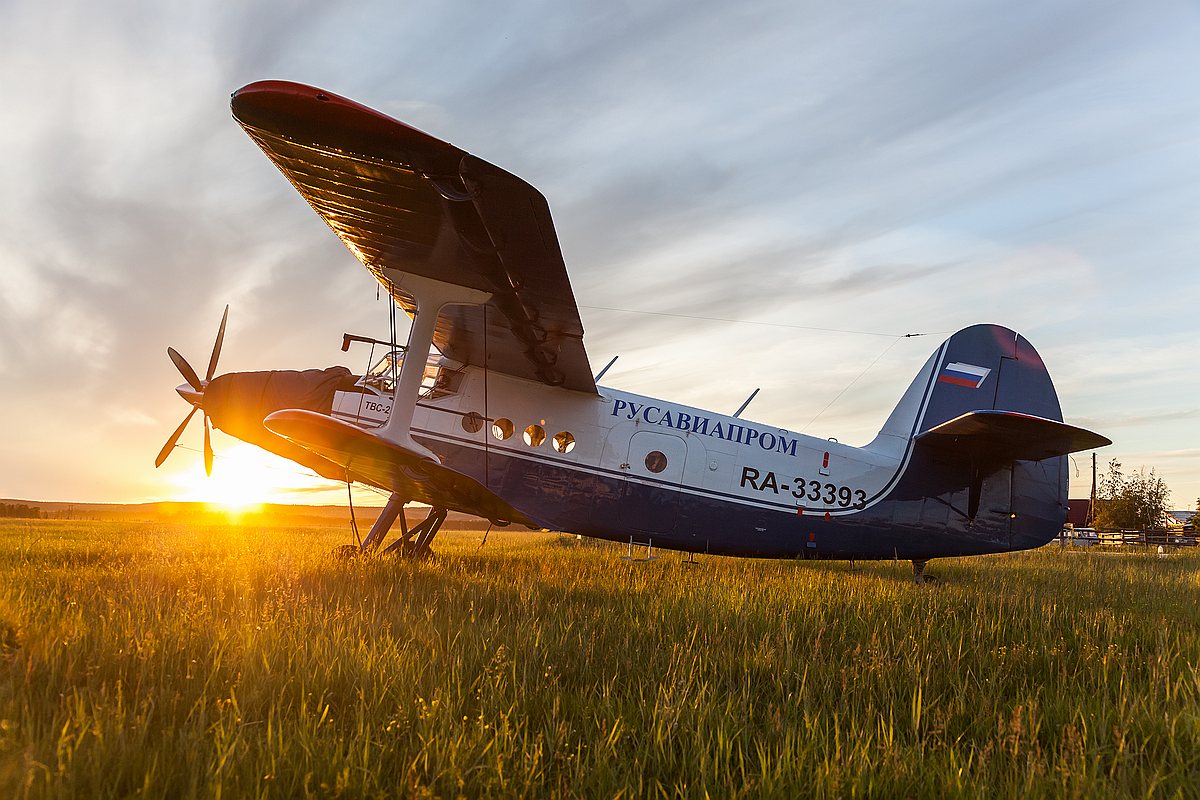 о компании:
ООО «РУСАВИАПРОМ» было образованно в 2011 году и уже более 10 лет производит типовые воздушные суда ТВС-2МС, допущенные к перевозке пассажиров. За время работы предприятия было выпущено более 30 самолетов, которые эксплуатируются авиакомпаниями Сибири, Дальнего Востока, а также Республики Беларусь для выполнения регулярных коммерческих перевозок в труднодоступные места.
>10 лет
1 из 5
>30
работы компании
самолетов изготовлено
предприятий авиационной
отрасли России
2
СФЕРЫ ДЕЯТЕЛЬНОСТИ ООО «РУСАВИАПРОМ»:
Разработка ат и нормативной документации
Серийное производство твс-2мс
Техническое обслуживание и ремонт ат
Проведение летных испытаний ат
Обучение летно-технического персонала
Эксплуатация ат
Наземная инфраструктура
Композитные материалы
3
*AT – Авиационная техника
Самолет твс-2мс
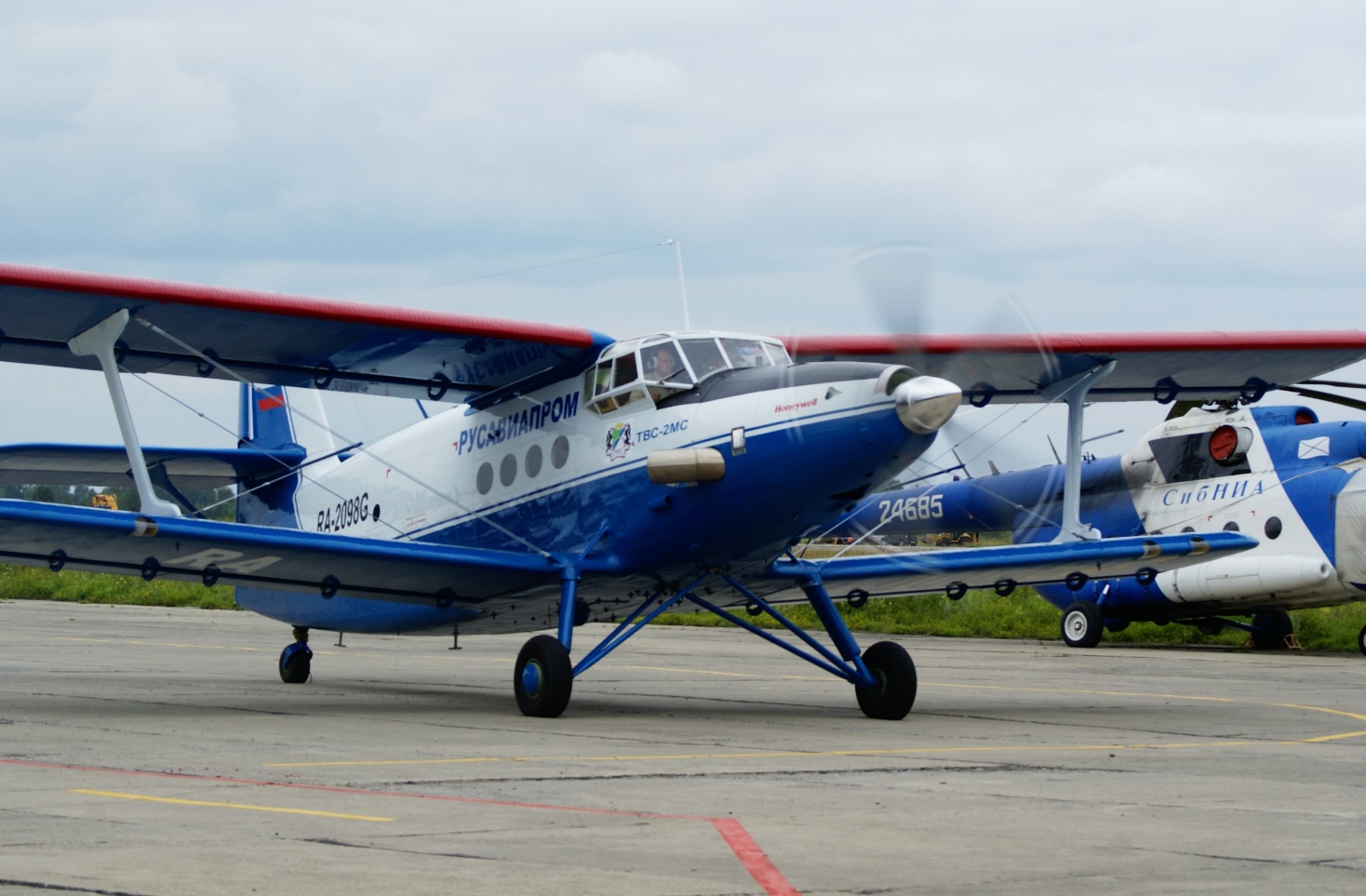 Основные лётно-технические характеристики:
Макс. взлетная масса                                   5500 кг
Макс. коммерческая загрузка                    1500 кг
Крейсерская скорость                                  180-200 км/ч
Дальность полета с макс. загрузкой         1300 км
Длина разбега/пробега                                 50/80 м
Время набора высоты 3000 м                      7 мин
Макс. высота полета
(с исп. кислородного оборудования)                6000 м

Использование авиационного керосина ТС-1 вместо авиационного бензина;
Автономность и независимость от наземных служб при техническом обслуживании и подготовке ВС к полету.
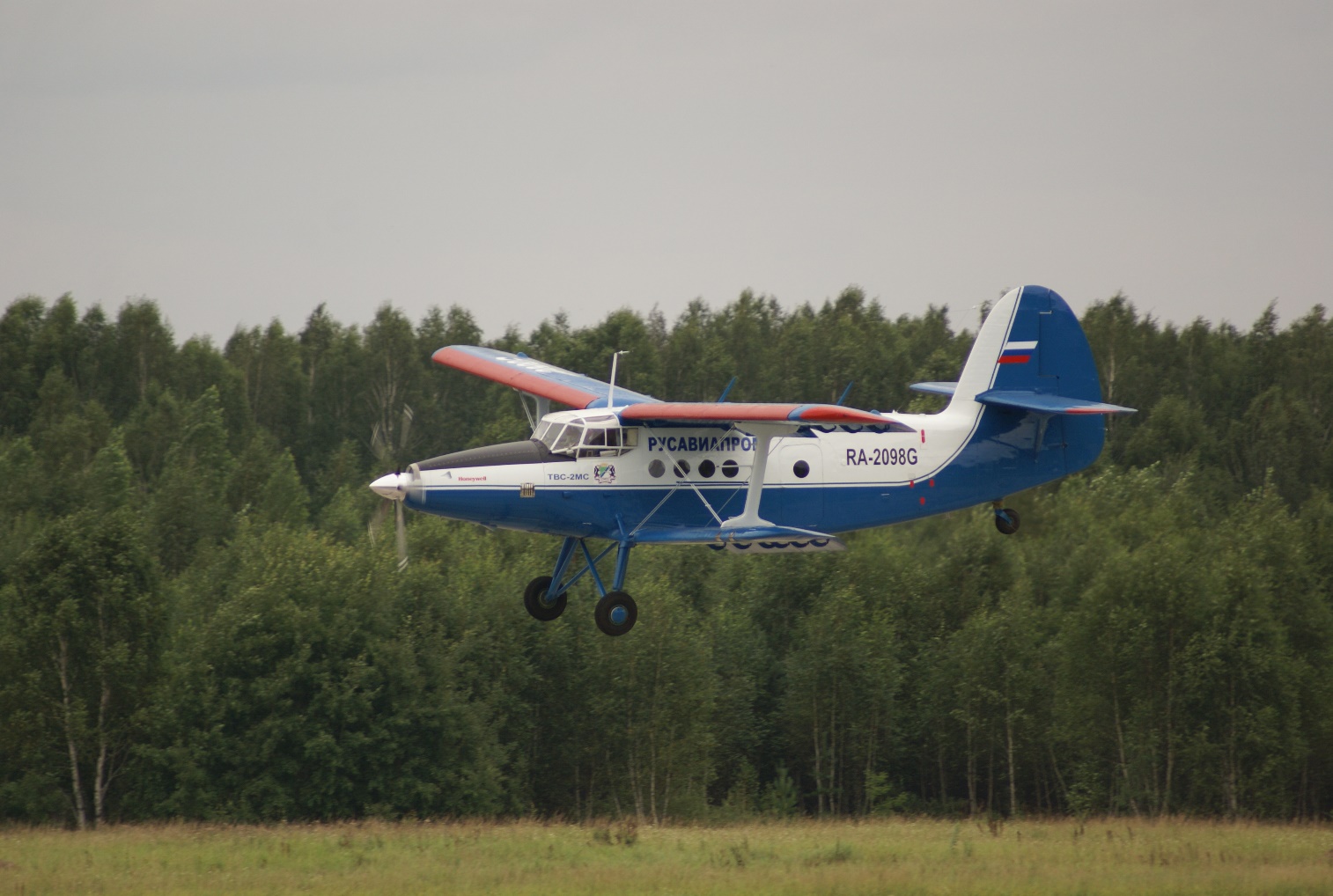 4
Аттестат о годности к эксплуатации
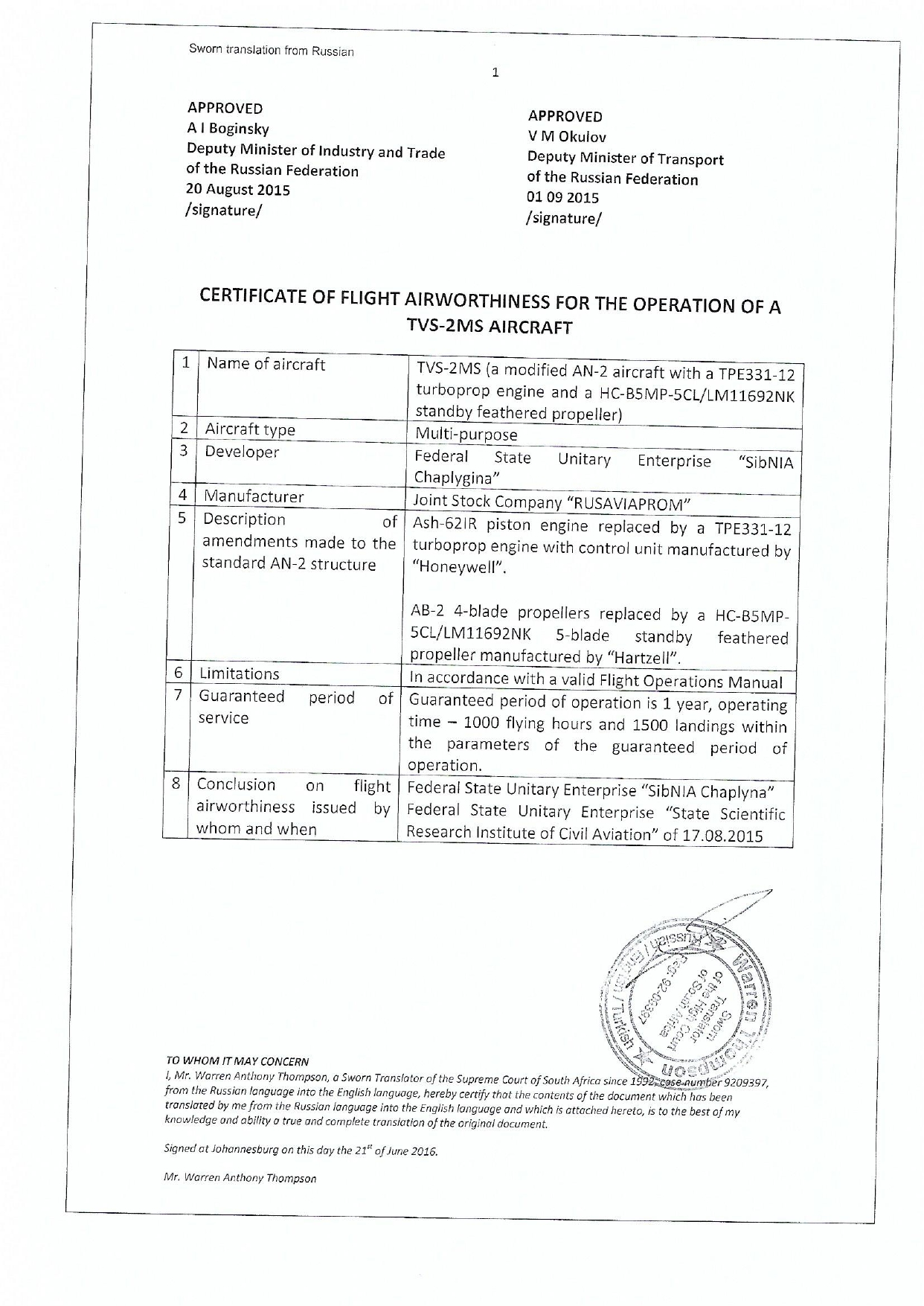 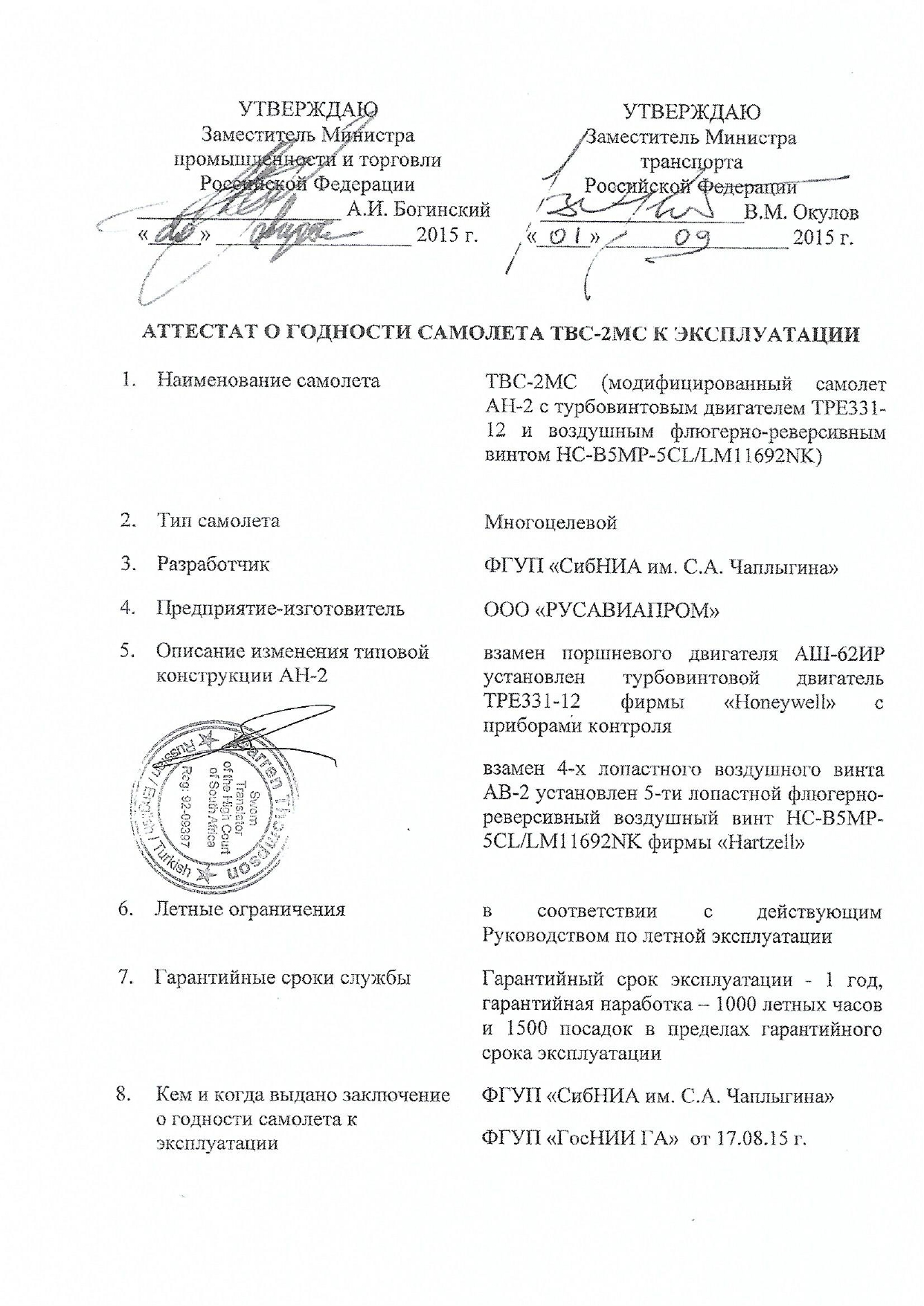 5
модификации твс-2мс
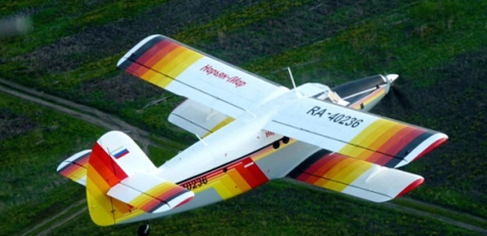 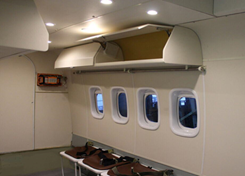 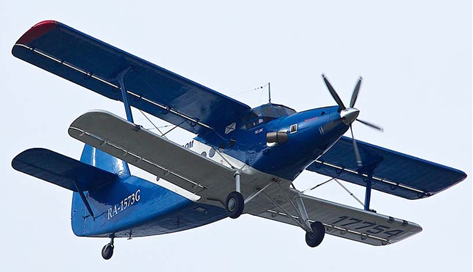 ПАТРУЛЬНЫЙ
СЕЛЬСКОХОЗЯЙСТВЕННЫЙ
ГРУЗОПАССАЖИРСКИЙ
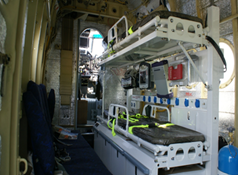 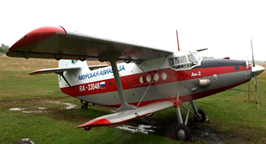 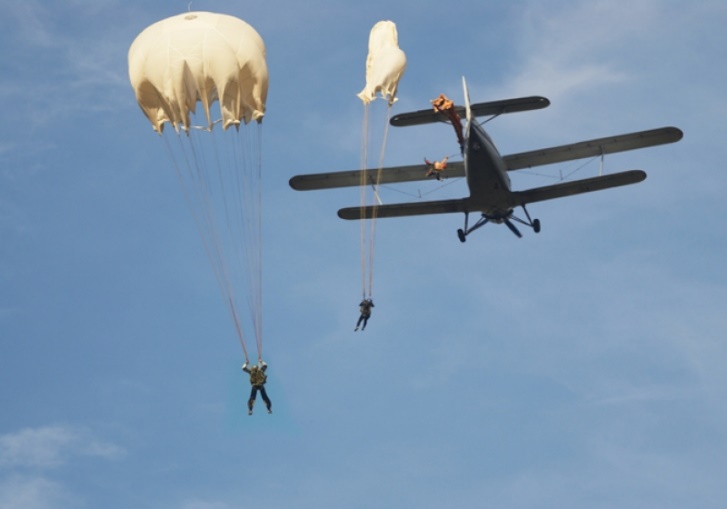 ДЕСАНТНО-ТРАНСПОРТНЫЙ
ЛЕСО-ПОЖАРНЫЙ
САНИТАРНЫЙ
6
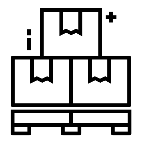 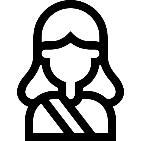 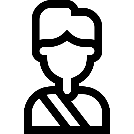 ИЛИ
ГРУЗОПАССАЖИРСКИЙ
САЛОН
12 пассажиров
1500 кг груза
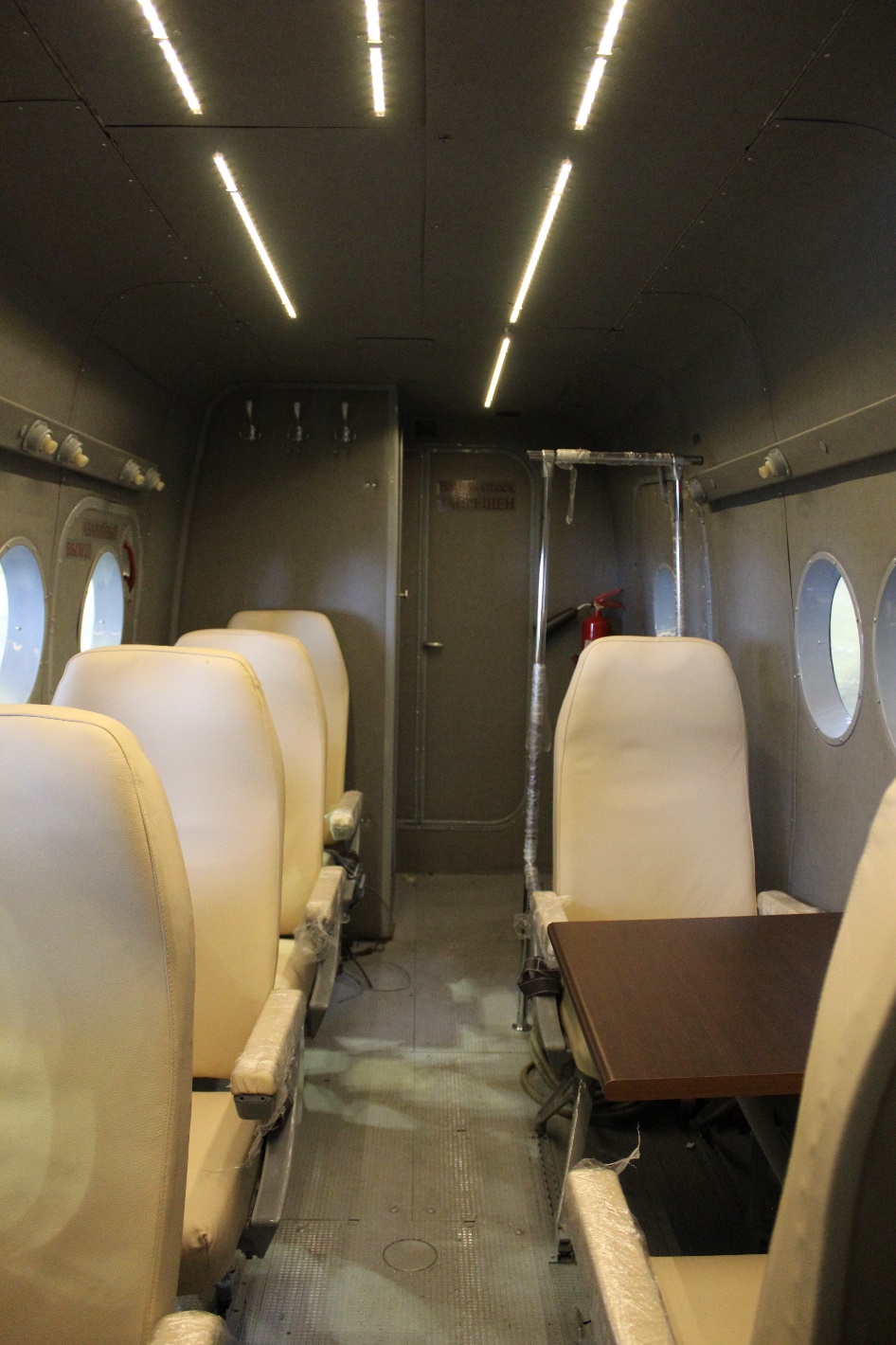 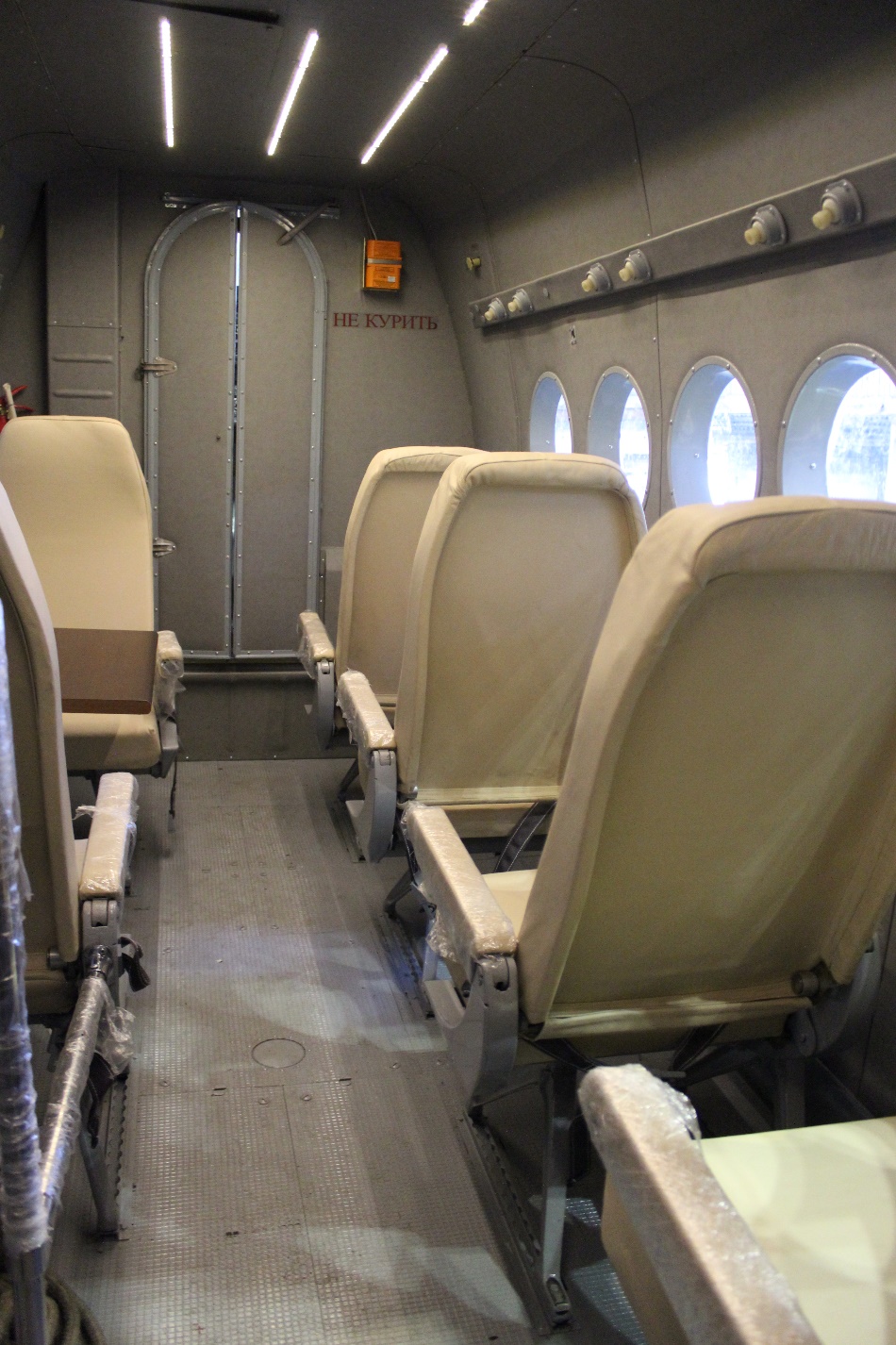 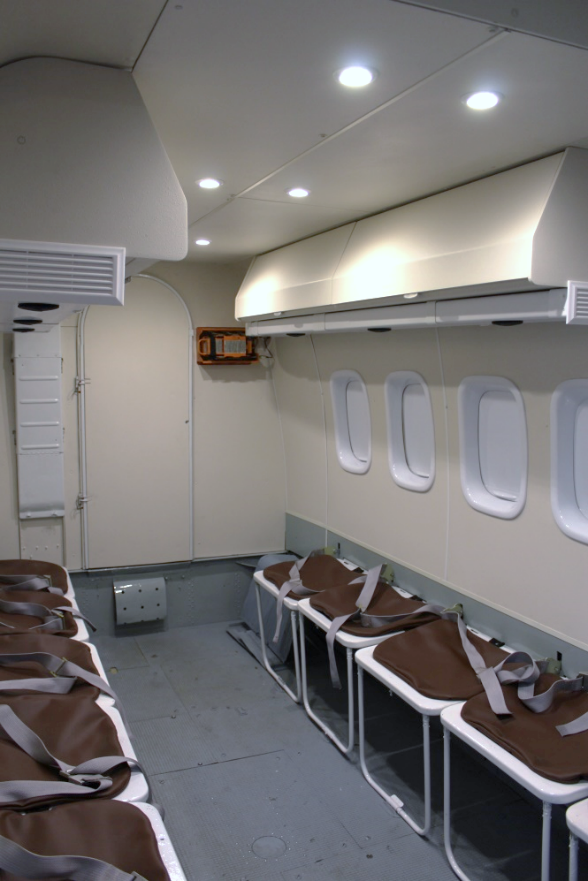 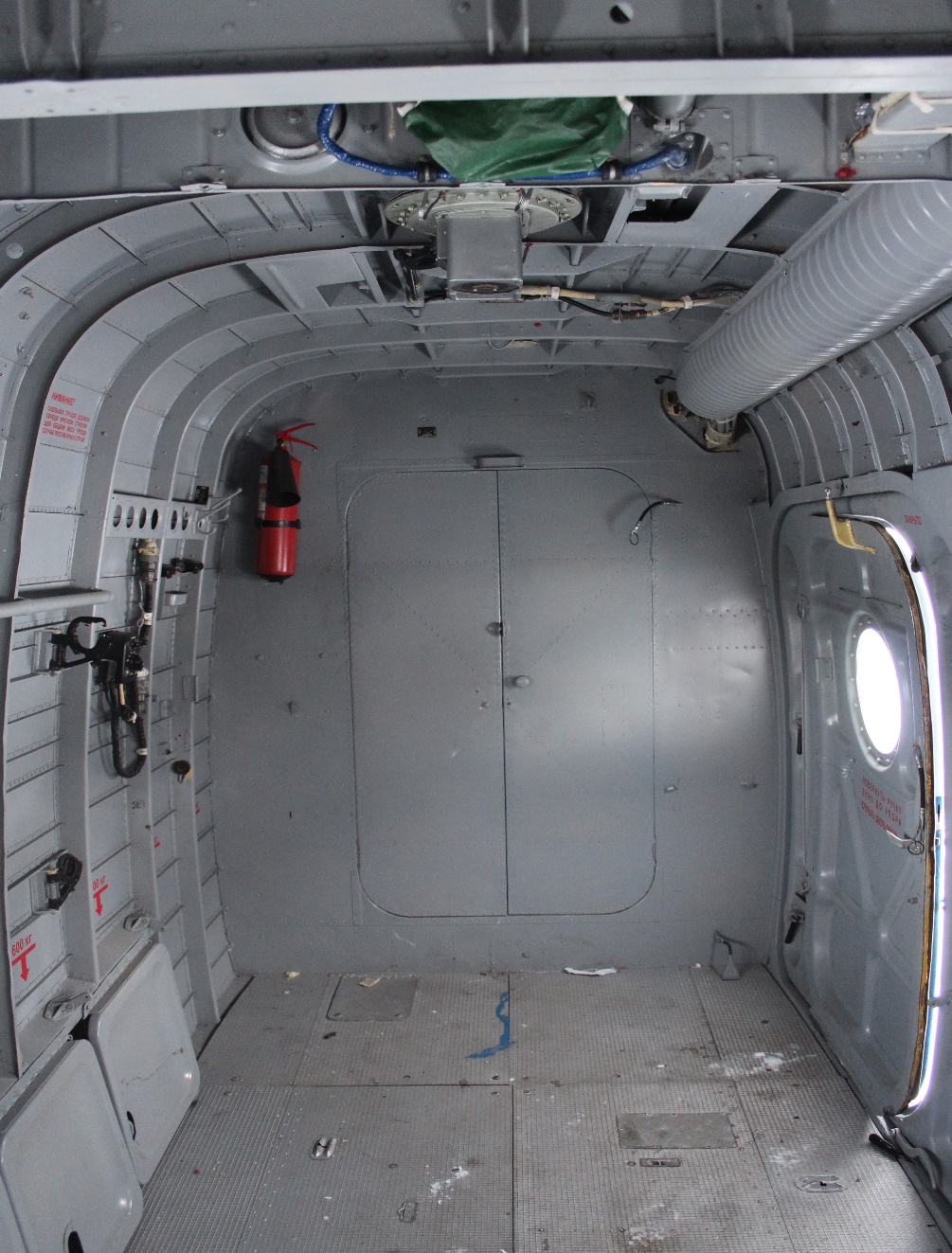 7
Конвертируемые сиденья
VIP салон
Эксплуатанты твс-2мс
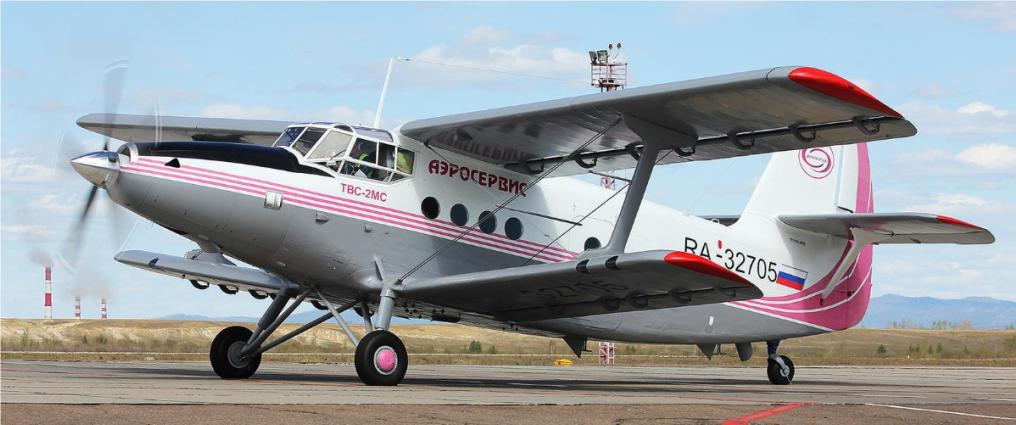 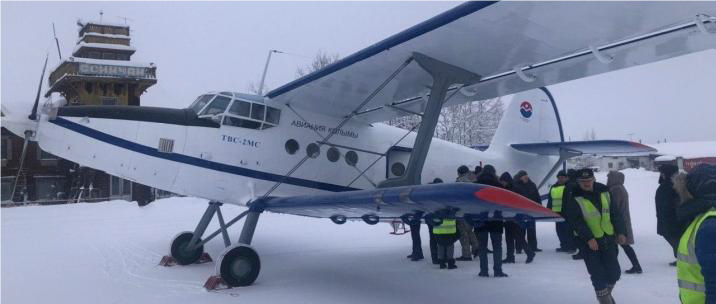 АЭРОСЕРВИС, Забайкальский Край
Средний месячный налет на каждый самолет — 70 часов
АВИАЦИЯ КОЛЫМЫ, Магаданская область
Средний месячный налет на каждый самолет — 50 часов
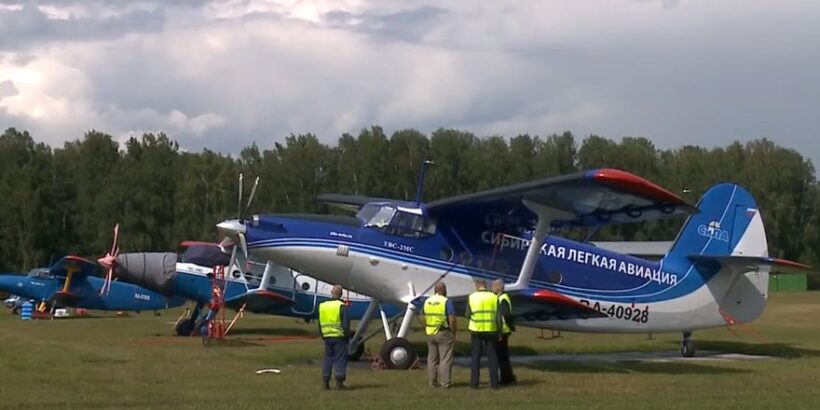 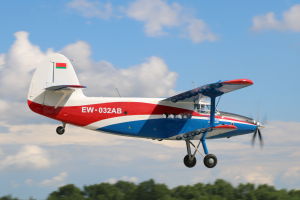 СИБИРСКАЯ ЛЕГКАЯ АВИАЦИЯ, Иркутская область
Средний месячный налет на каждый самолет — 60 часов
МИНСКИЙ АЭРОКЛУБ ДОСААФ РБим. дважды Героя Советского Союза С.И. Грицевца
Минск, Беларусь
10
Маршруты авиакомпании(первоначальный этап)
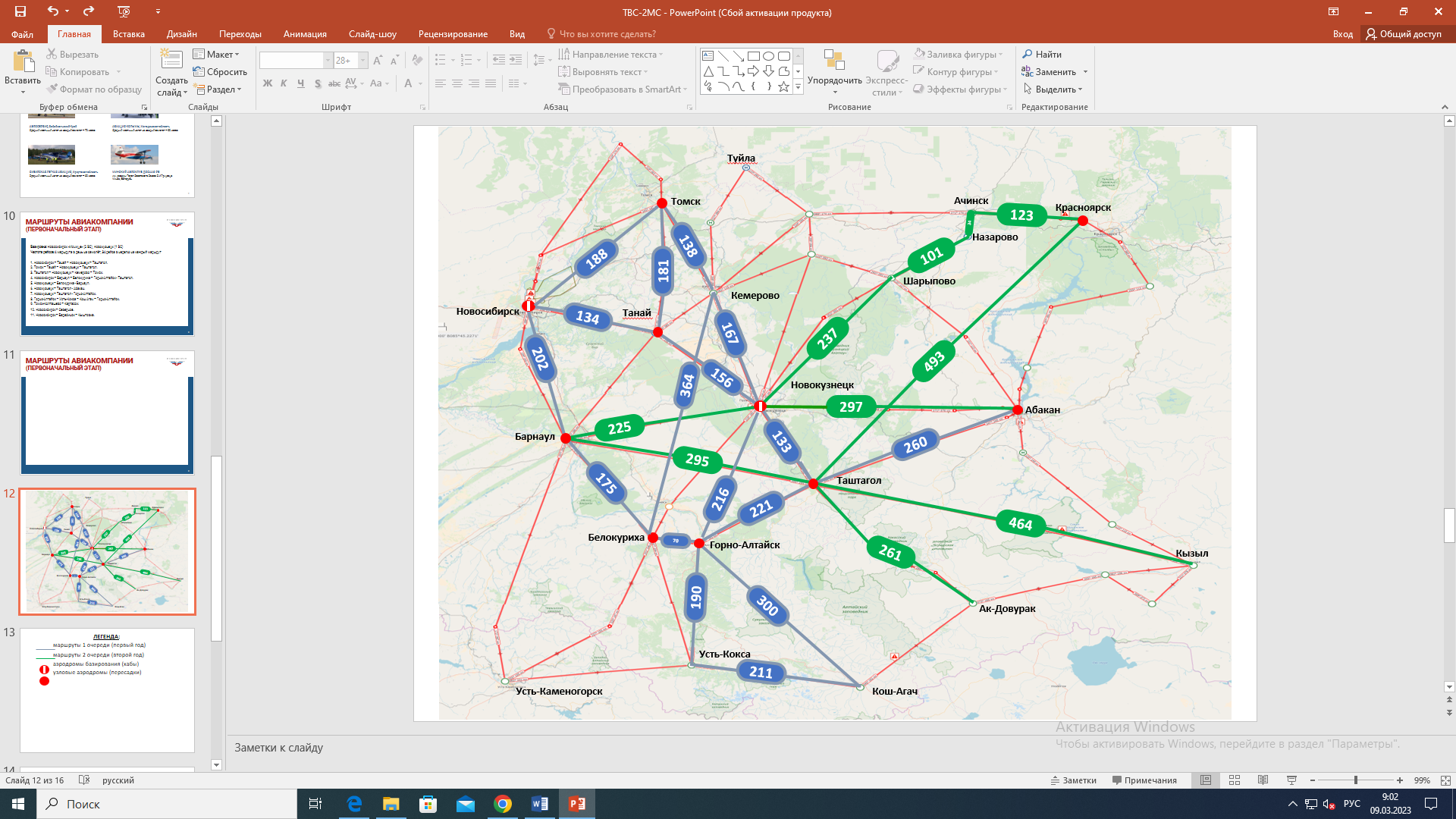 маршруты 1 очереди (первый год)
               маршруты 2 очереди (второй год)
               аэродромы базирования (хабы)
               узловые аэродромы (пересадки)
ООО «РУСАВИАПРОМ»630047, Россия, г. Новосибирск, ул. Даргомыжского, 30Контактная информация:
тел: +7 (383) 363-63-93 e-mail: info@rusaviaprom.com web: www.rusaviaprom.com